Battery Charger
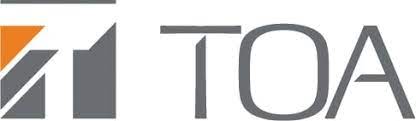 BC-920
W/L Conference Equipment System
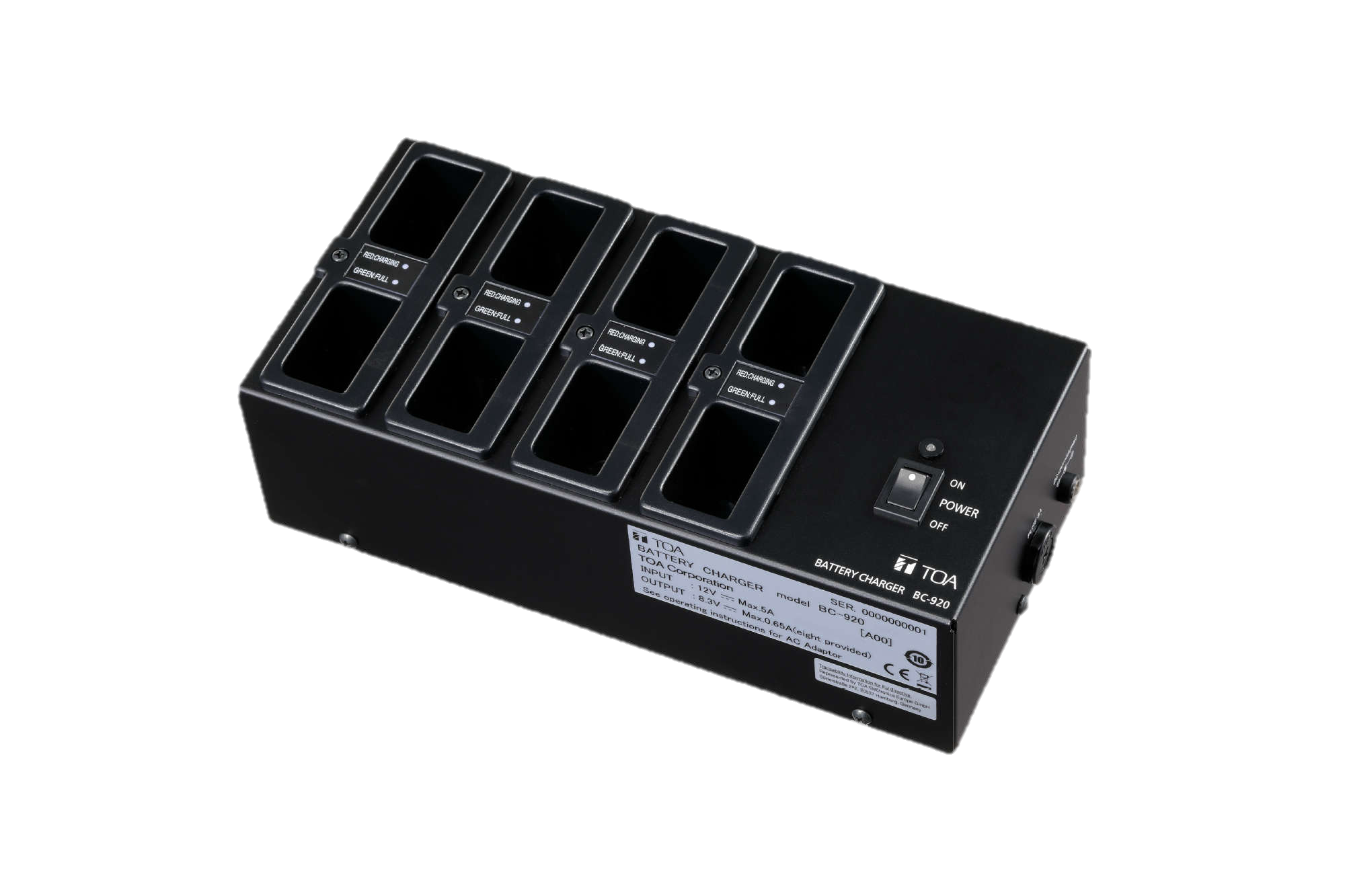 FEATURE
TOA 무선 회의 시스템 전용 충전기
최대 8대의 배터리 동시 충전
5시간 충전시간 소요
SPECIFICATION
서울시 동작구 상도로 17 동화빌딩
TEL : 02-825-0300 FAX: 02-825-1141
www.dhe-av.co.kr
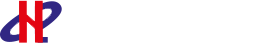